ВИКТОРИНА
Роль труда в жизни человека
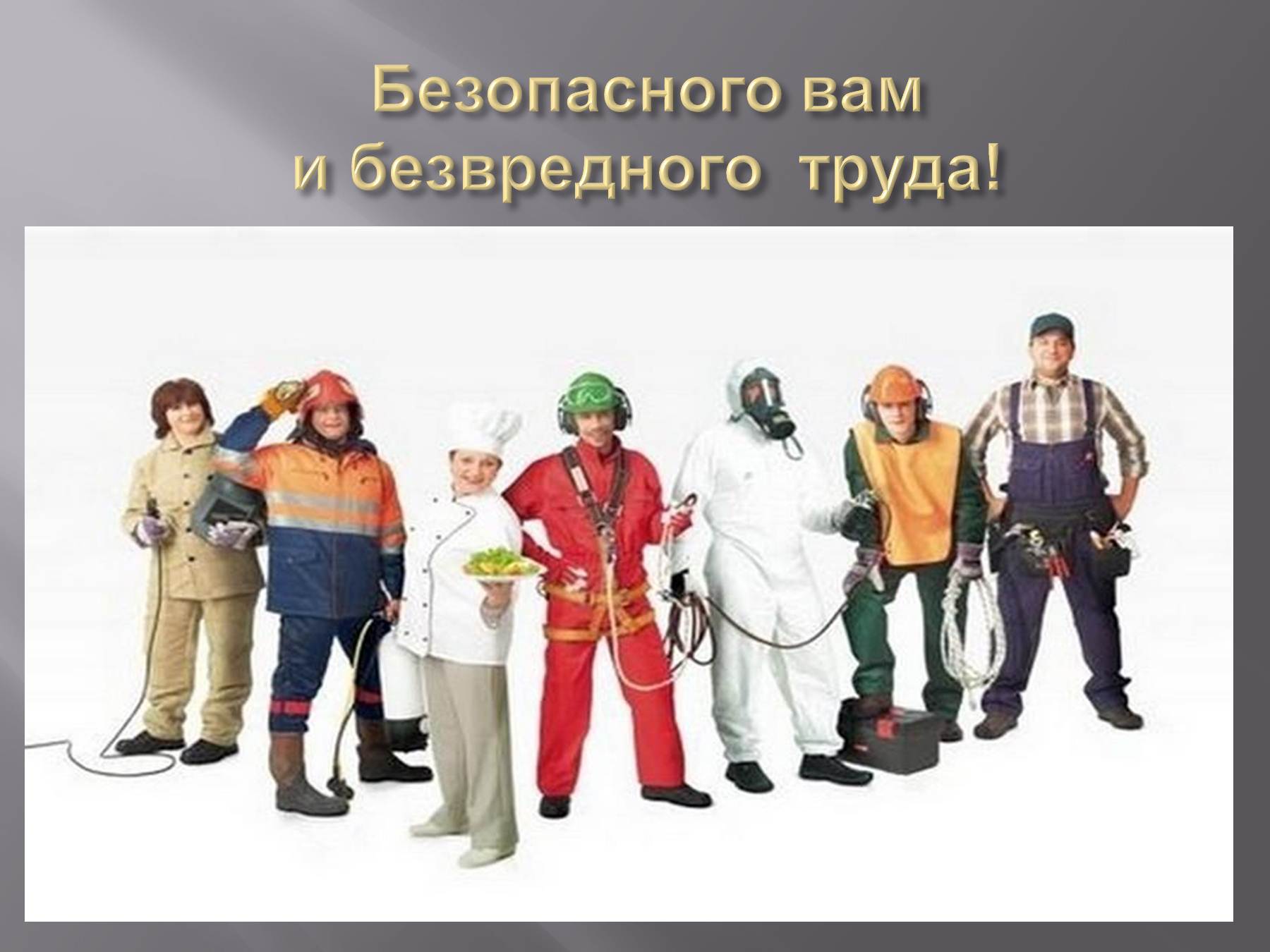 ПОСЛОВИЦЫ О ТРУДЕ
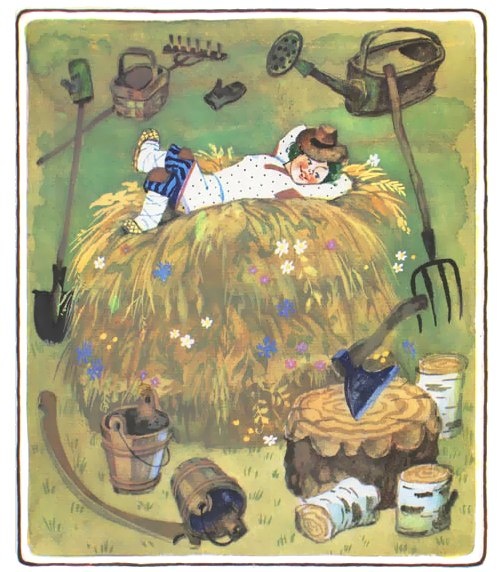 Труд всегда даёт, а лень только …
берёт.
Где хотение, там и …
умение
в делах.
Дерево смотри в плодах, человека …
Труд - не кнут, а человека …
подгоняет.
коптить
Без труда жить — только небо …
Всякому молодцу …
… к лицу.
ремесло
плоды.
Каковы труды - таковы …
ОСОБЕННОСТИ ТРУДА 
КАК ВИДА 
ЧЕЛОВЕЧЕСКОЙ  ДЕЯТЕЛЬНОСТИ
ДЛЯ ТРУДА КАК ВИДА ЧЕЛОВЕЧЕСКОЙ ДЕЯТЕЛЬНОСТИ 
ХАРАКТЕРНО:
1) наличие воображаемой ситуации
2) практическая полезность
3) нацеленность на получение знаний
4) замещение реальных объектов условными
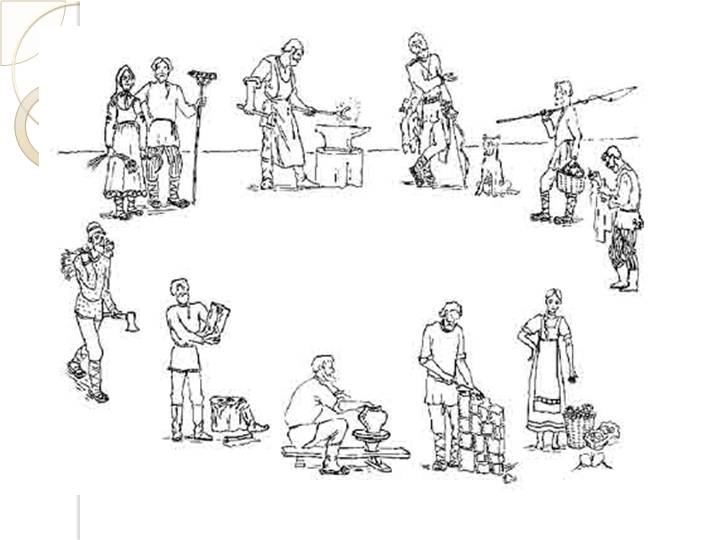 ТРУД В ОТЛИЧИЕ ОТ ИГРЫ:
1) способствует познанию мира
2) предполагает спецоборудование
3) позволяет удовлетворить материальные потребности
4) осуществляется как индивидуально так и сообща
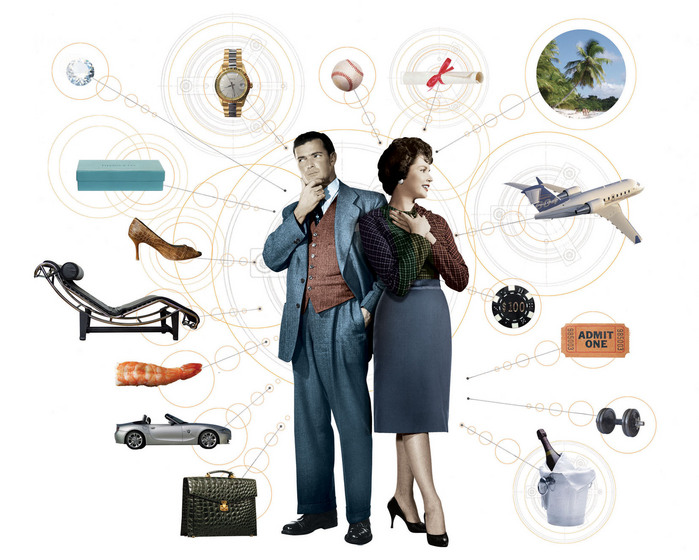 ПРИЗНАКОМ, ОТЛИЧАЮЩИМ ТРУД ОТ ИГРЫ ЯВЛЯЕТСЯ:
1) активный характер
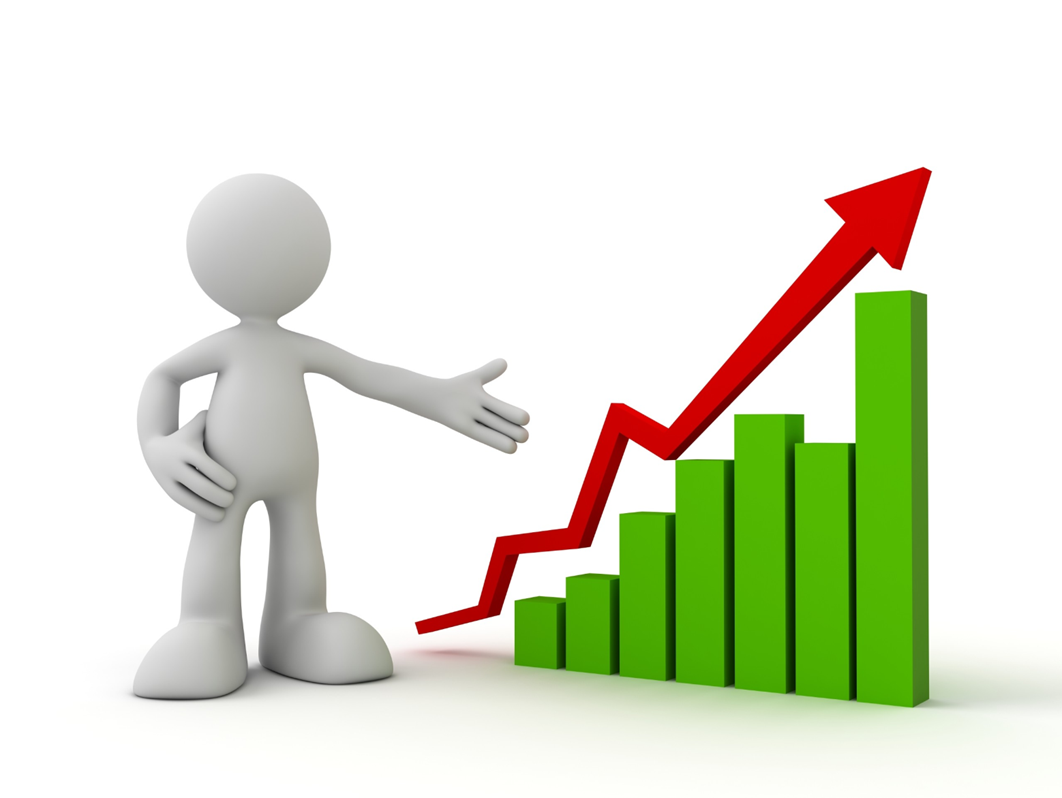 2) результативность
3) целесообразность
4) наличие партнера
ТРУД В ОТЛИЧИЕ ОТ ОБЩЕНИЯ
1) является потребностью человека
2) может доставлять человеку удовольствие
3) непосредственно преобразует предметы 
окружающей среды
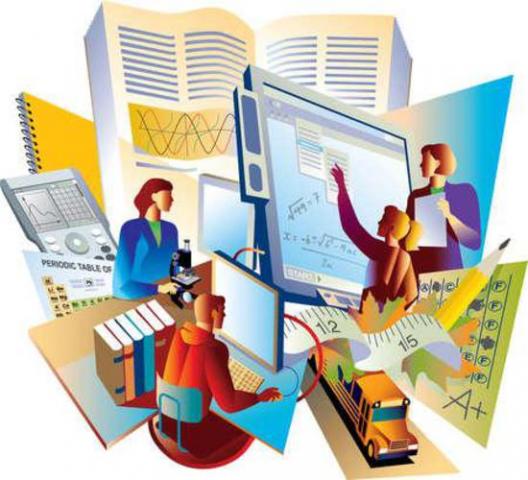 4) предполагает наличие цели
ЧТО НЕ ХАРАКТЕРИЗУЕТ  ТРУД  
КАК ДЕЯТЕЛЬНОСТЬ ?
1) предполагает наличие цели
2) требует от субъекта специальной подготовки
3) направлено на получение знания о предмете
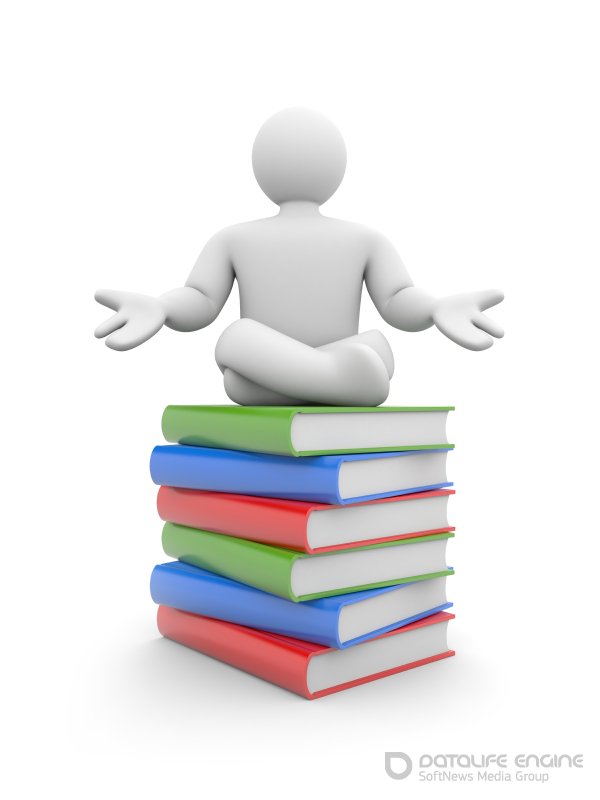 4) носит полезный характер
Самые простые заученные движения,  выполнение которых не требует специальных усилий это …
навыки
Самостоятельное использование целых систем освоенных      человеком навыков, сознательная группировка их в      определённой последовательности, оценка результатов   действий, способы действий – это …
умения
СОВРЕМЕННЫЕ ТРЕБОВАНИЯ 
К ЧЕЛОВЕКУ ТРУДА
способность к общению, к установке связей, контактов, общительность; совместимость (способность к совместной работе) разнотипных систем передачи информации – это
коммуникабельность
владение  разными профессиями и способность и готовность переучиваться – это
универсальность
умение в необычном ключе рассмотреть и решить проблему – это
креативность
КТО ЭТО???
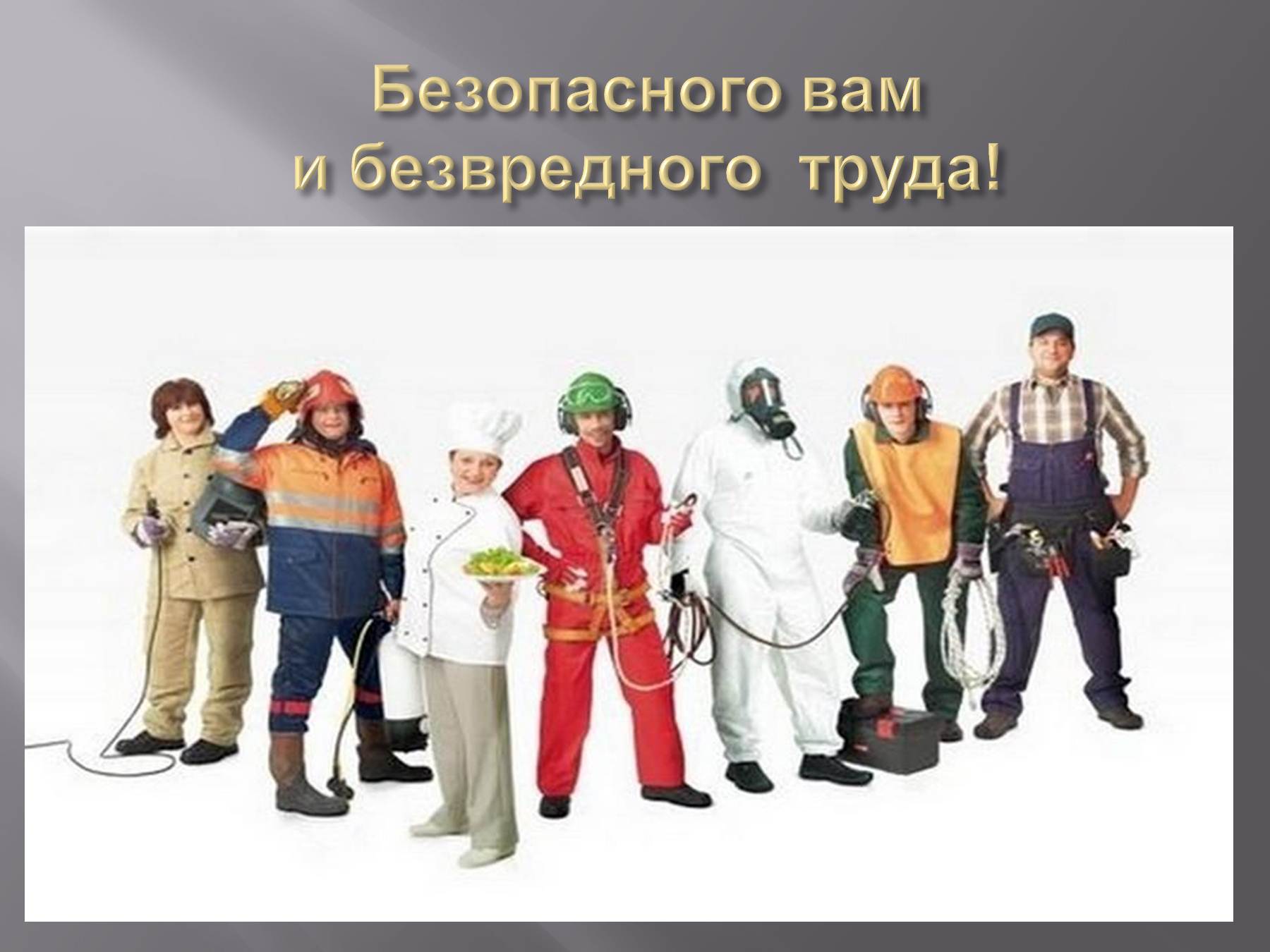 Специалист, работающий по системе учёта в соответствии с действующим законодательством -
бухгалтер
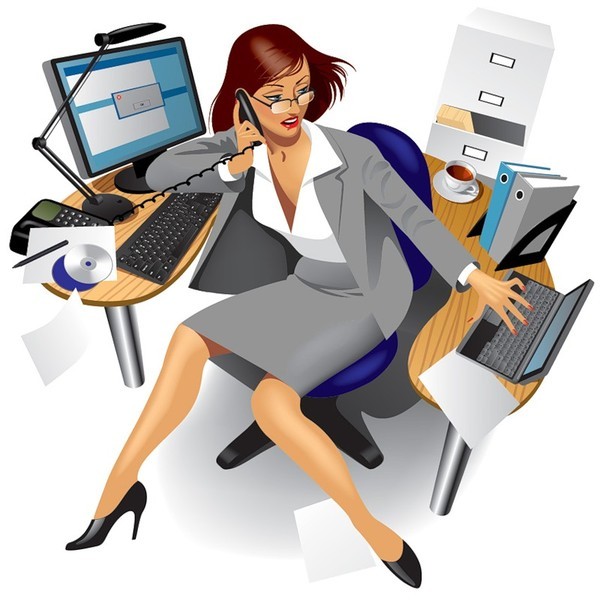 специалист, который контролирует качество и количество товара, работает в органах таможни, в организациях торговли, а также в специализированных лабораториях сертификации и экспертизы товаров -
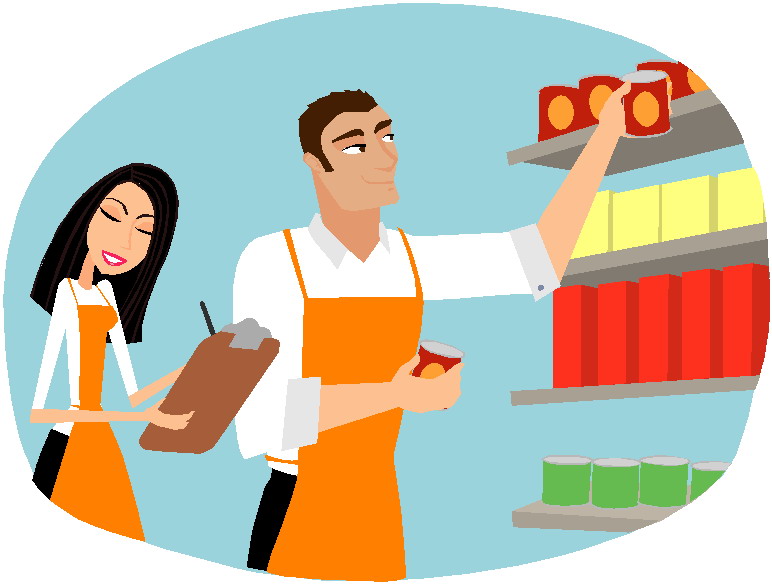 товаровед
специалист, участвующий в работе по установлению необходимых деловых контактов между покупателями и продавцами товаров, а также оказанию различных коммерческих услуг –
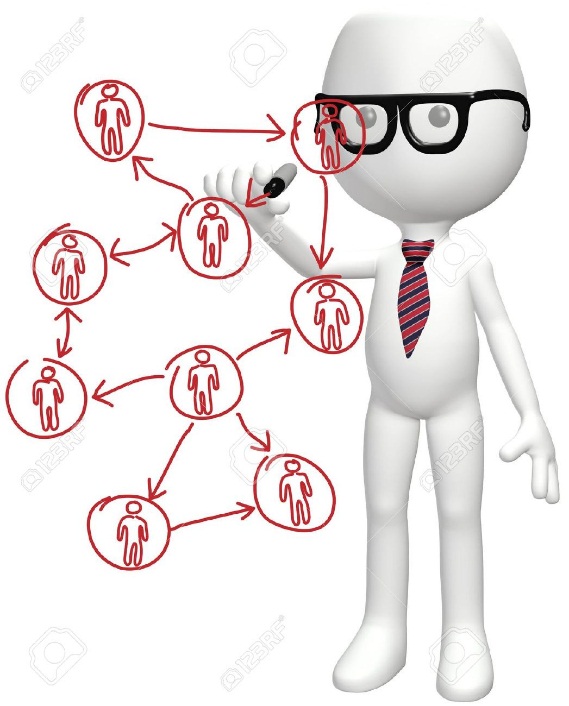 менеджер (агент коммерческий)
специалист-универсал, который создает как кондитерские изделия и десерты, так и закуски, первые и вторые блюда. Профессия входит в топ-50 востребованных профессий Краснодарского края –
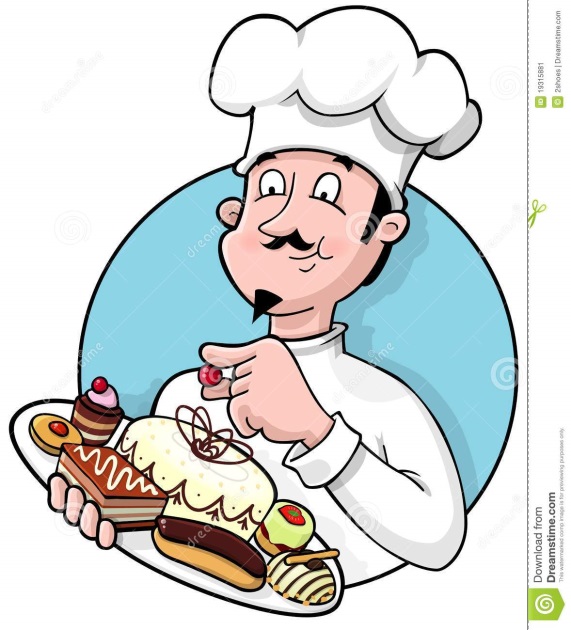 повар-кондитер
представители этой профессии могут 
намертво соединить два куска металла 
с помощью электричества или газа. 
Профессия входит в топ-50 востребованных
профессий Краснодарского края –
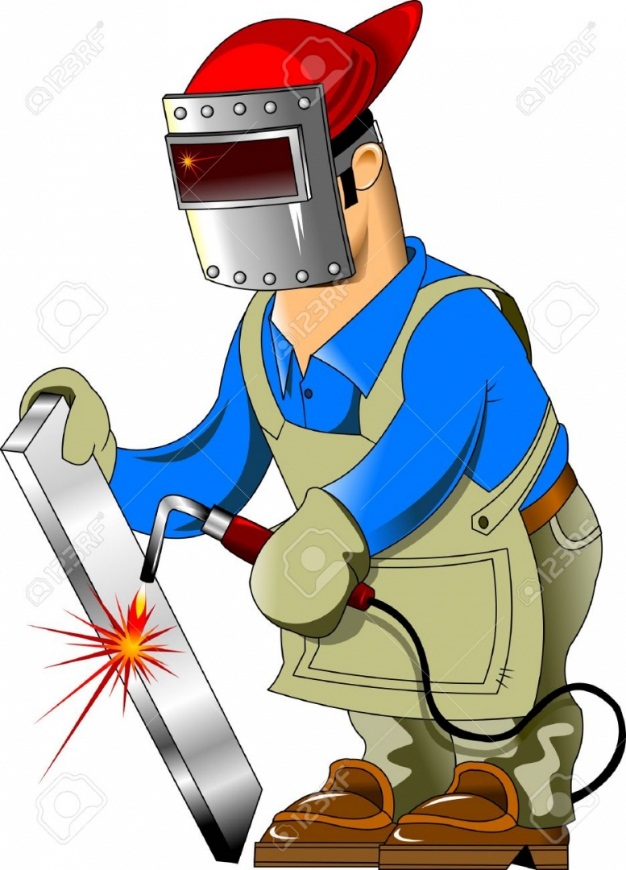 электрогазосварщик
Представители этой профессии – проводники в мире кулинарии и напитков, дающие советы и рекомендации, сходу определяя вкусы посетителя и нюансы его настроения –
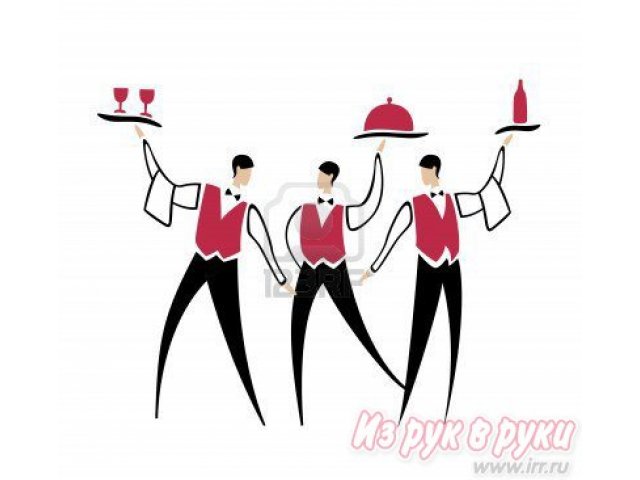 Официант-бармен
Великие люди о труде
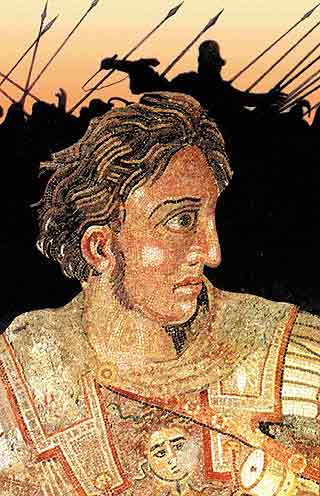 Нет ничего более рабского, чем роскошь и нега, и ничего более царственного, чем труд
Один из величайших полководцев истории
царь Македонии
Александр
Македонский
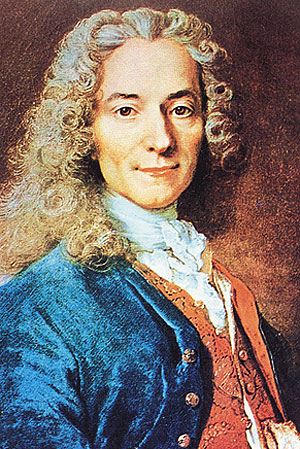 Работа избавляет нас от трех великих зол: скуки, порока и нужды.
величайший французский философ-просветитель XVIII века
Состоял в переписке 
с российской императрицей 
Екатериной II
Вольтер
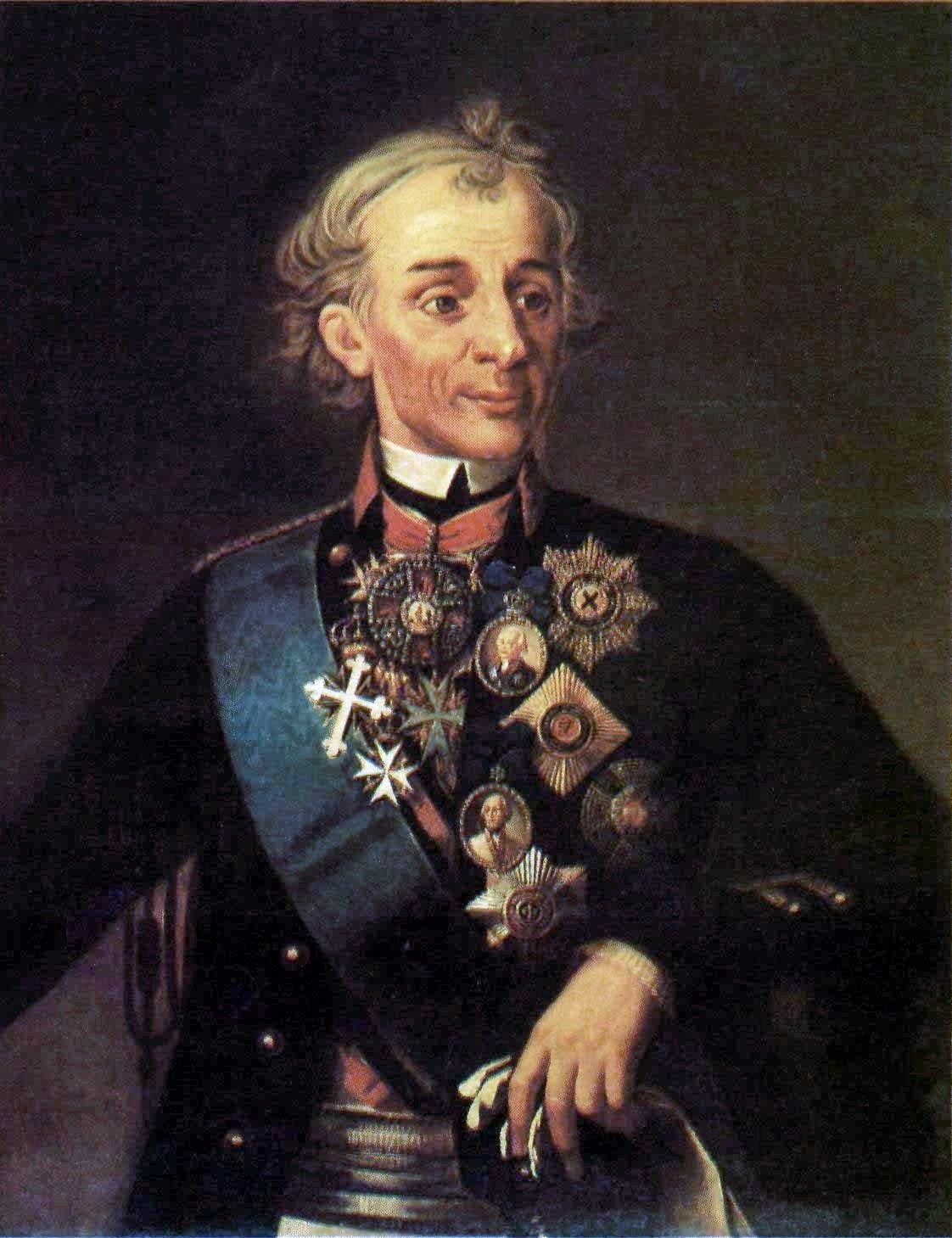 Трудолюбивая душа должна всегда быть занята своим ремеслом, и частые упражнения для нее столь же живительны, как обычные упражнения для тела.
Великий русский полководец
В 1799 году во время Швейцарского похода 
совершил знаменитый переход через Альпы
Суворов
Александр Васильевич
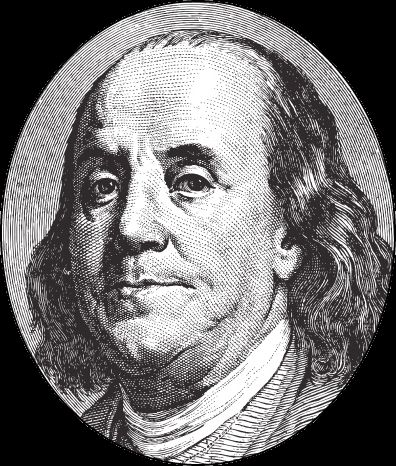 К занятому человеку 
редко ходят в гости бездельники — к кипящему горшку мухи не летят.
Американский политический деятель, ученый. Один из лидеров войны за независимость США
Бенджамин 
Франклин
Его портрет изображён на стодолларовой купюре США
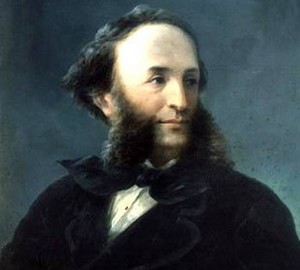 Легкость дается 
тяжелым трудом.
Великий русский художник-маренист
Автор картины «Девятый вал»
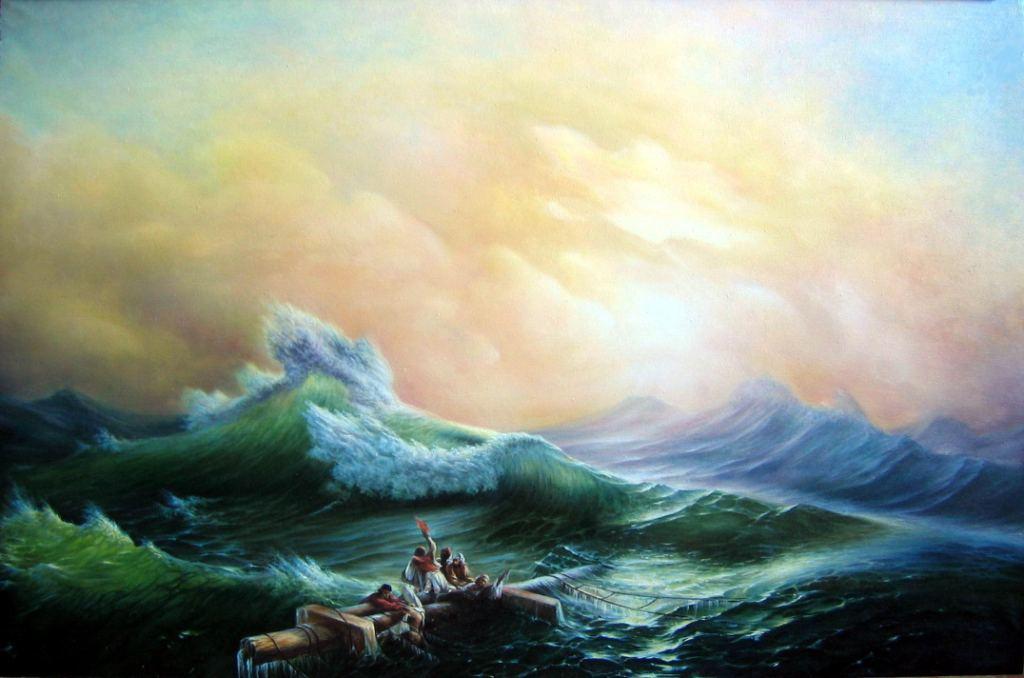 Айвазовский
Иван Константинович
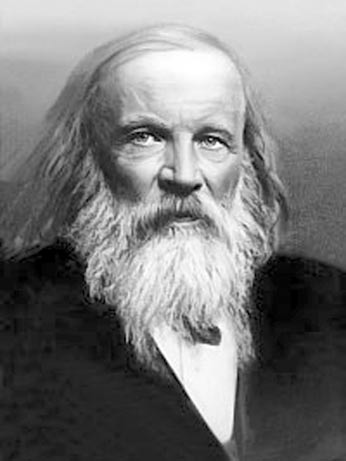 Без явно усиленного трудолюбия нет ни талантов, ни гениев.
Русский ученый-энциклопедист: химик, физик, 
геолог, экономист, воздухоплаватель, педагог
Открыл периодический закон химических 
элементов
Менделеев
Дмитрий Иванович
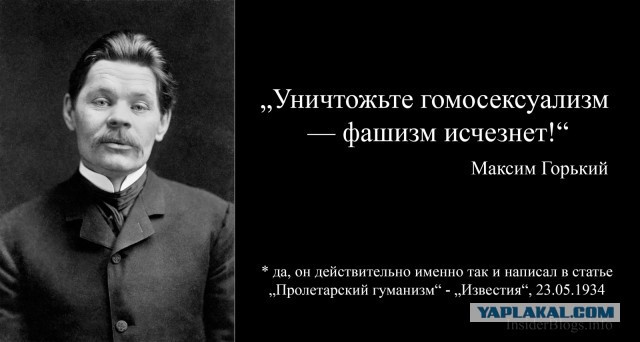 Когда труд — удовольствие, жизнь — хороша! 
Когда труд — обязанность жизнь — рабство!
Великий пролетарский писатель
Автор пьесы «На дне», романа «Мать»
Максим Горький
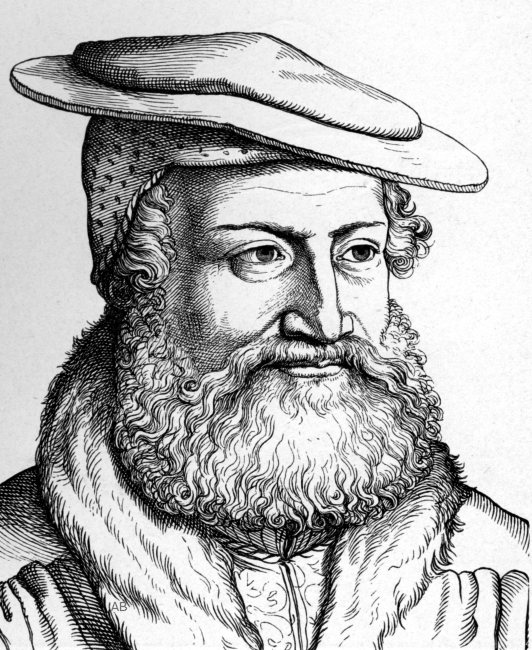 Трудитесь! 
Мир не будет раем для тех, кто хочет жить лентяем.
Сакс Ганс,
немецкий поэт эпохи Возрождения.